The influence of soil moisture on convective precipitation in the Eastern Alpine region
Stefan Schneider, Georg Pistotnik
Convection Week 2019
May 23rd, 2019
Hello!
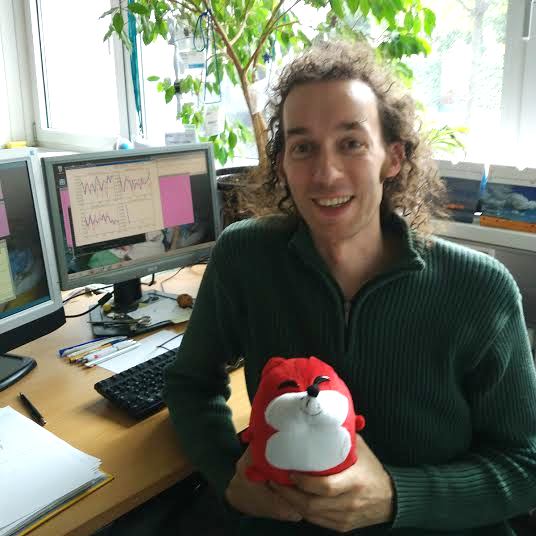 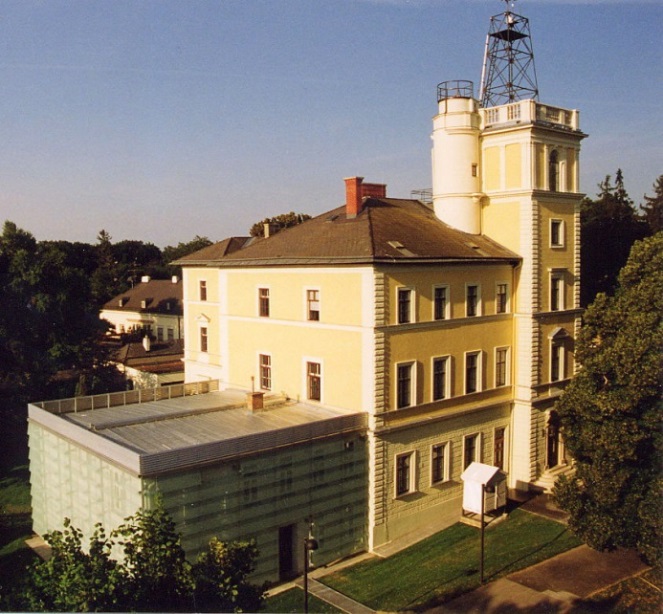 Est. 1851
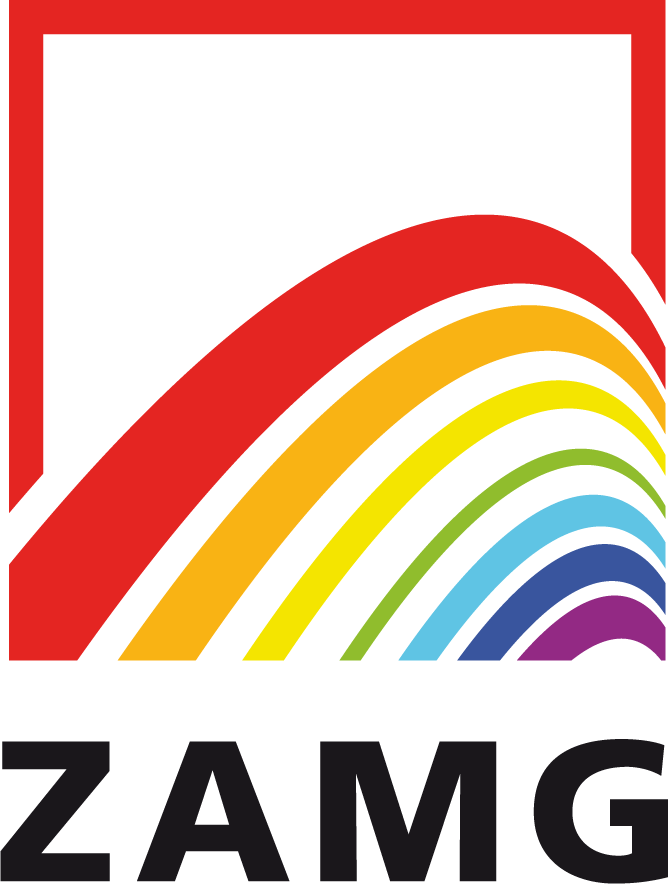 Stefan
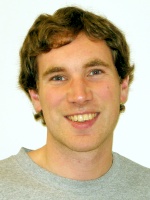 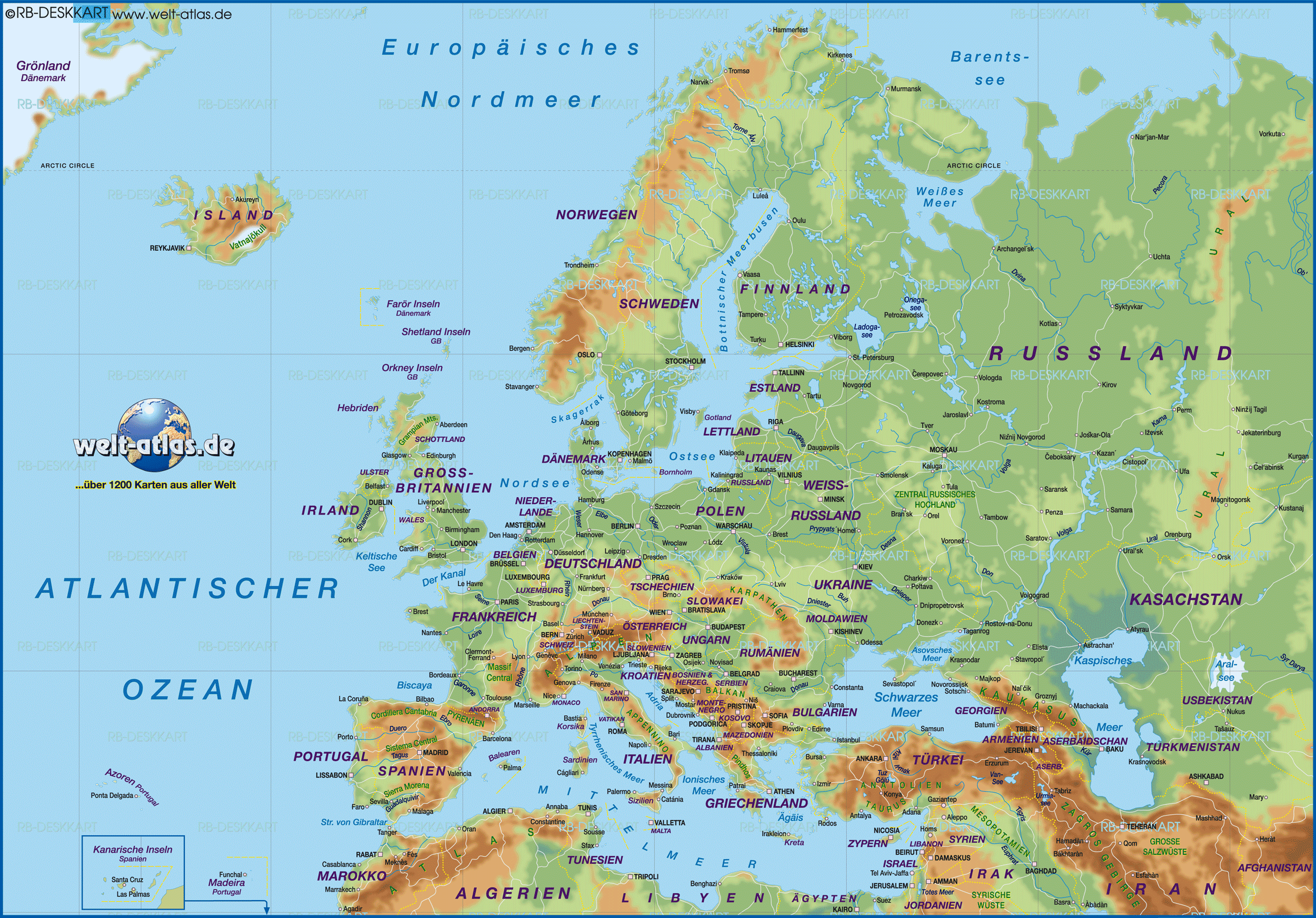 Georg
motivation
Theory on the influence of soil moisture
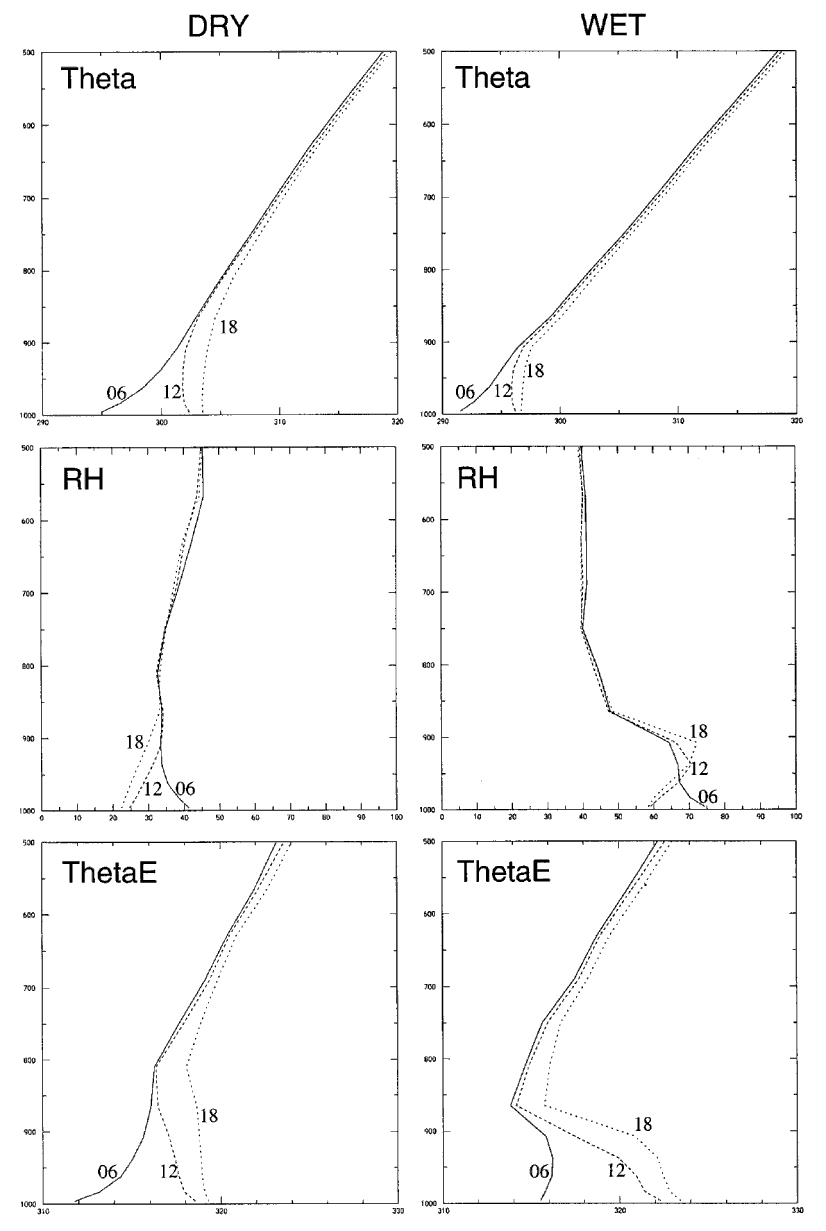 DRY (0.5): solar radiation -> sensible heat
-> pronounced mixing layer
WET (2.0): solar radiation -> latent heat
-> thin mixing layer
WET: moisture is transported into a  
thin & cool mixing layer 
 -> relative humidity increases
(absolute humidity ~ equal, so the additional water, 
which is raining out, is mainly advected)
WET: well pronounced mixing layer 
warmer near the ground, colder above than DRY
-> higher potential for convective instability
Schär et al., 1999
motivation
Hypothesis
Soil moisture is a prognostic parameter for convection

We know
Numerical weather prediction (NWP) models calculate soil moisture
Several satellites measure soil moisture (e.g. METOP ASCAT, S1)  

We want to know
Is there a lower threshold for soil moisture which inhibits convection?
Which soil moisture products can be used for forecasting convection?
Satellite data
EUMETSAT H-SAF H16 (world) / H08 (Europe)
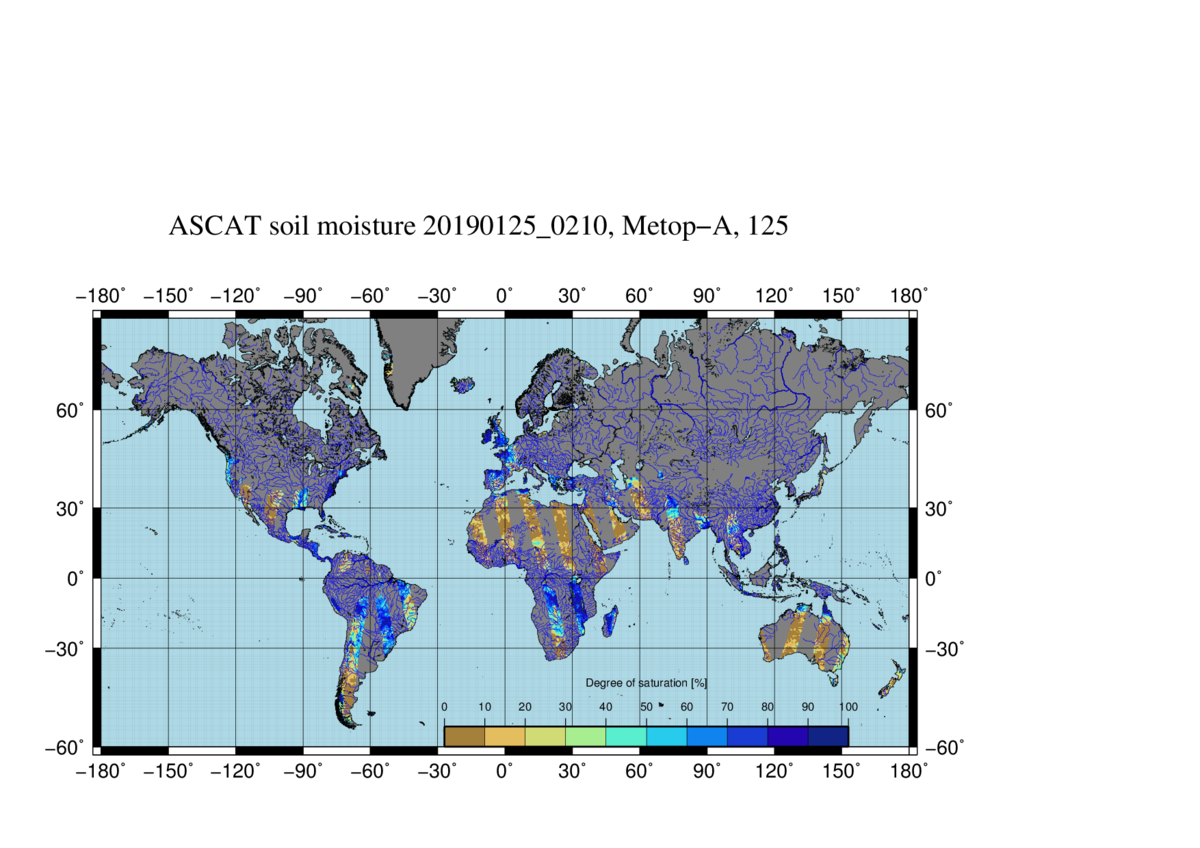 http://hsaf.meteoam.it/soil-moisture.php?tab=1
Satellite data
Copernicus Surface Soil Moisture (SSM1km)
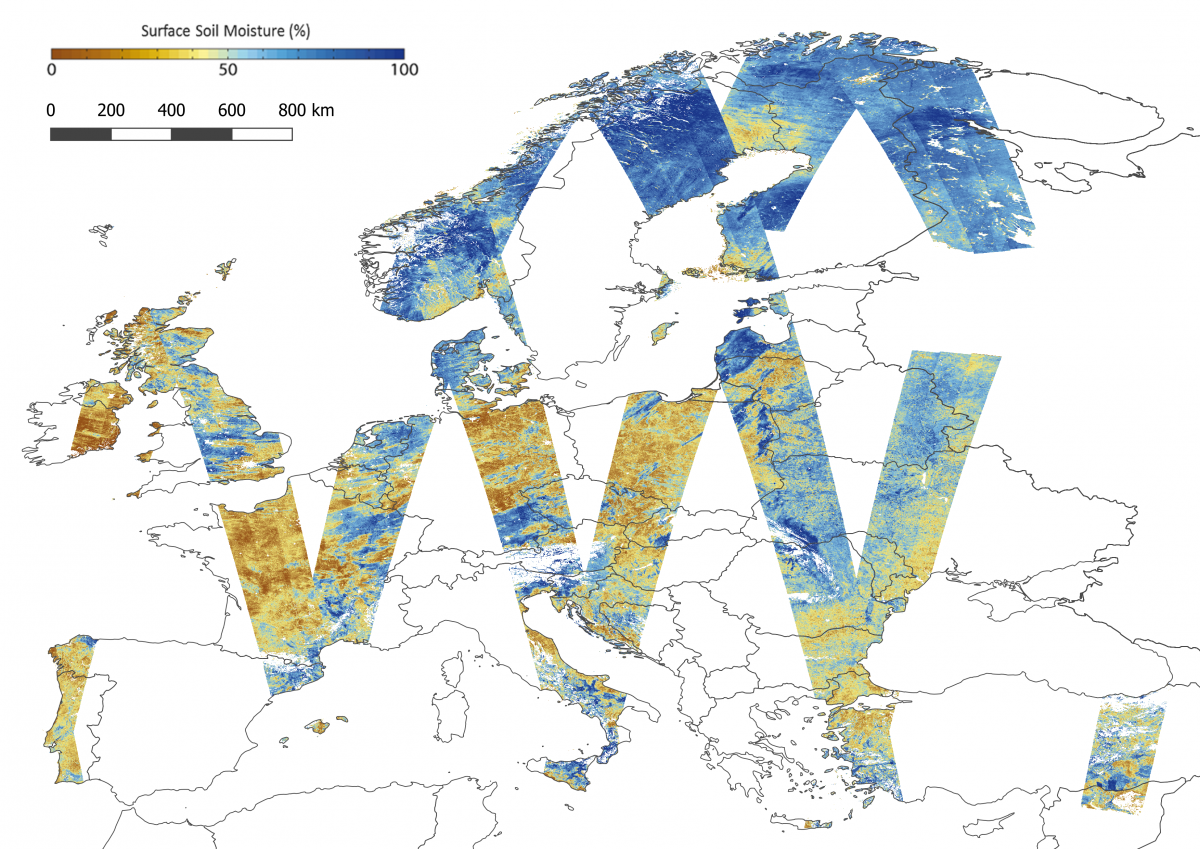 https://land.copernicus.eu/global/sites/cgls.vito.be/files/images/products/SSM1km_examples_20180824_Europe.png
Model setup
Coupled soil-atmosphere NWP model (AROME)
Soil variables can be changed at the beginning of the model run (initialization)
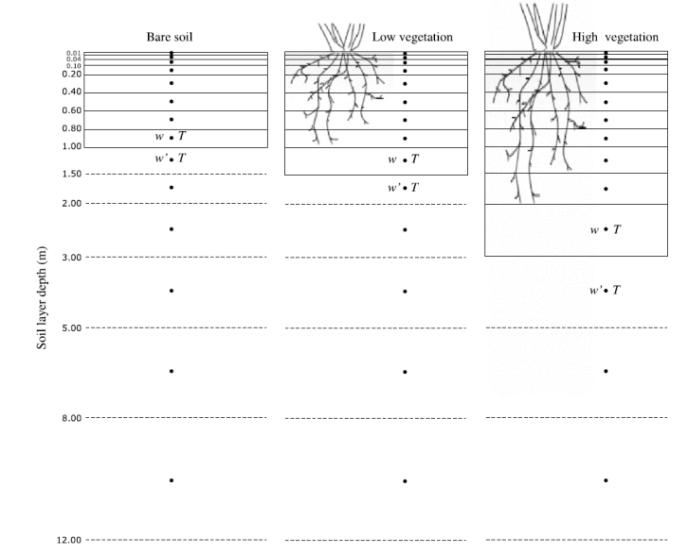 Decharme et al., 2011
Model setup
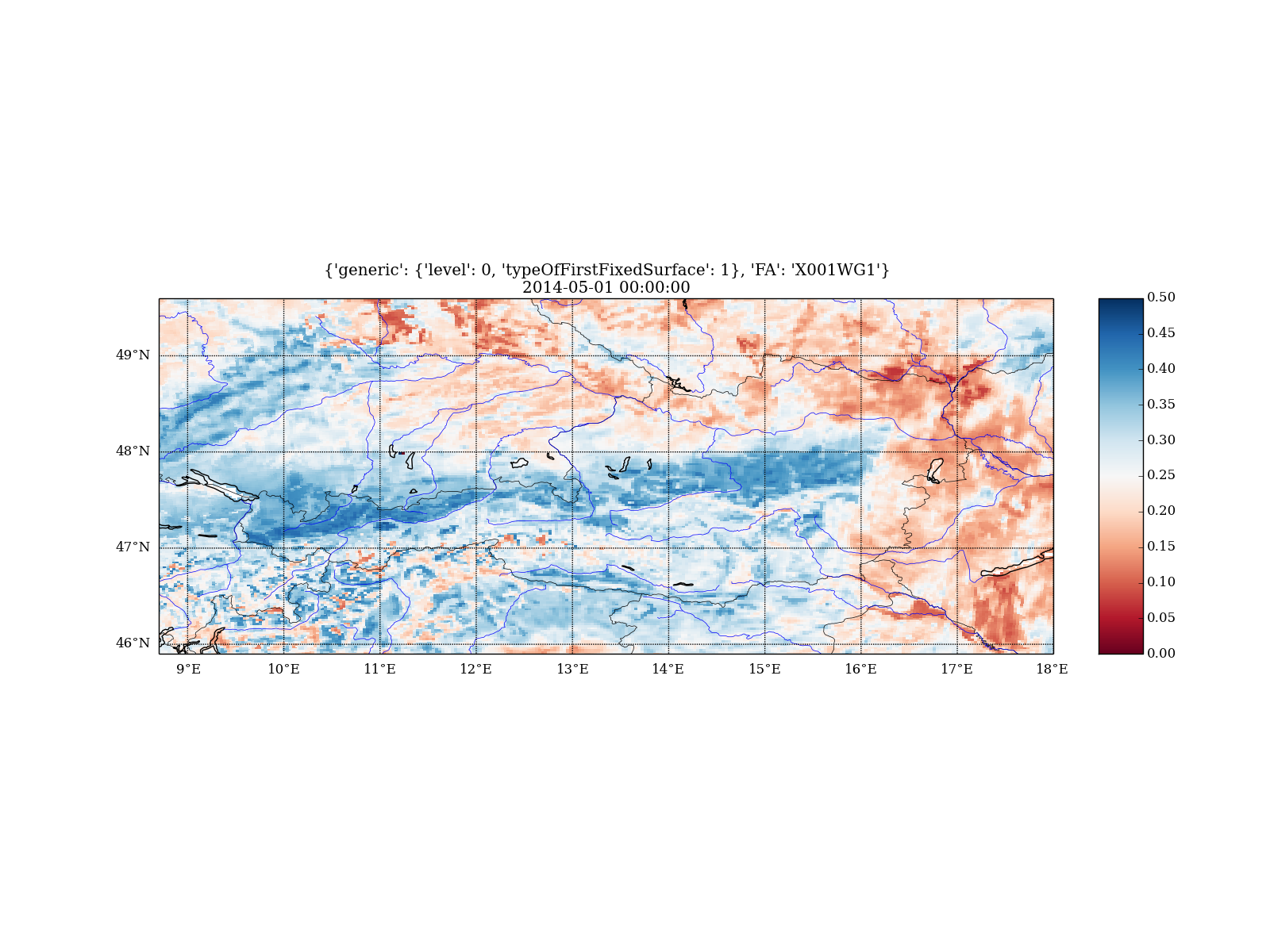 Soil moisture in layer 1
Reference run (REF)



Dry run (WWILT)



Wet run (WSAT)
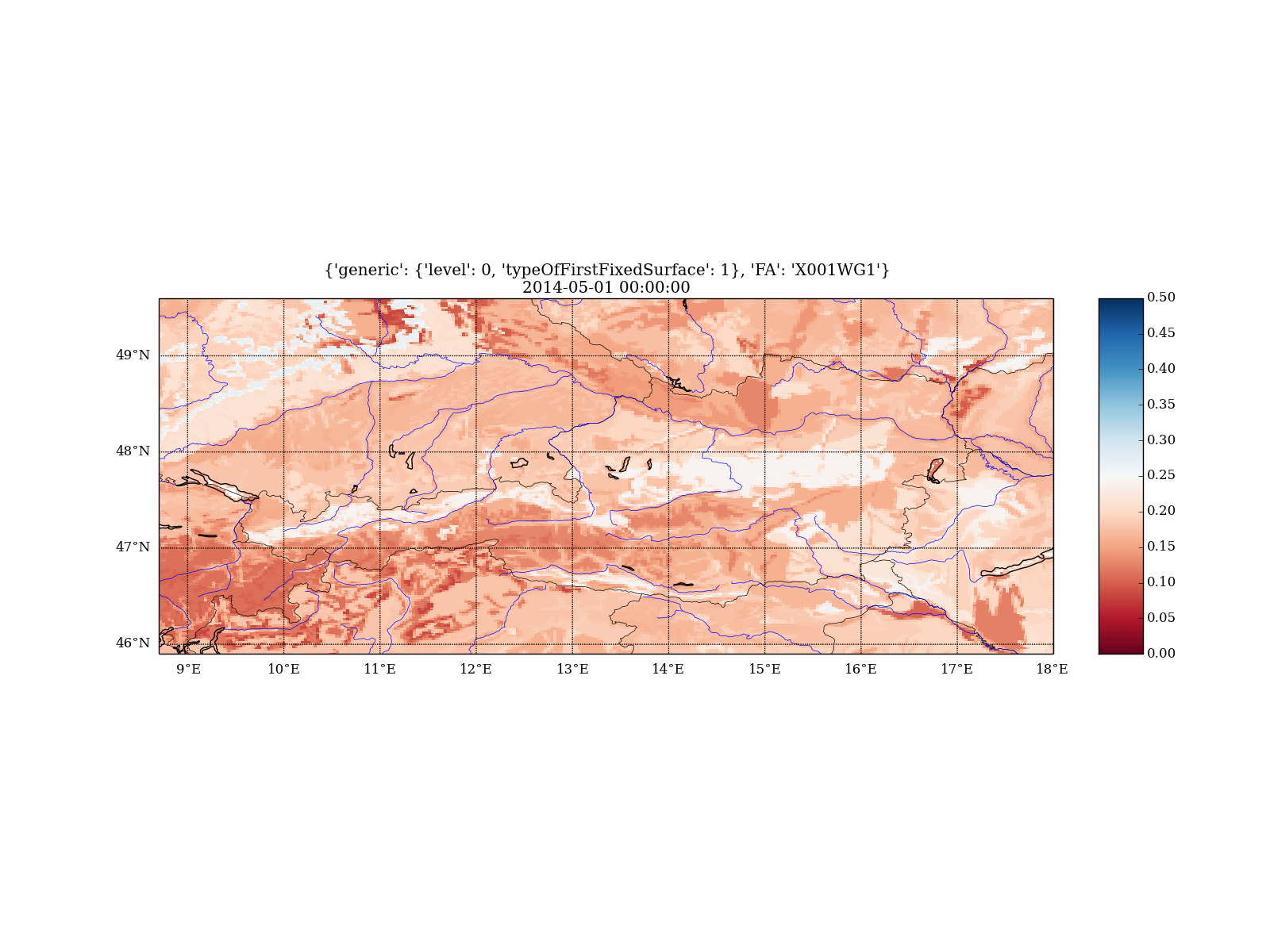 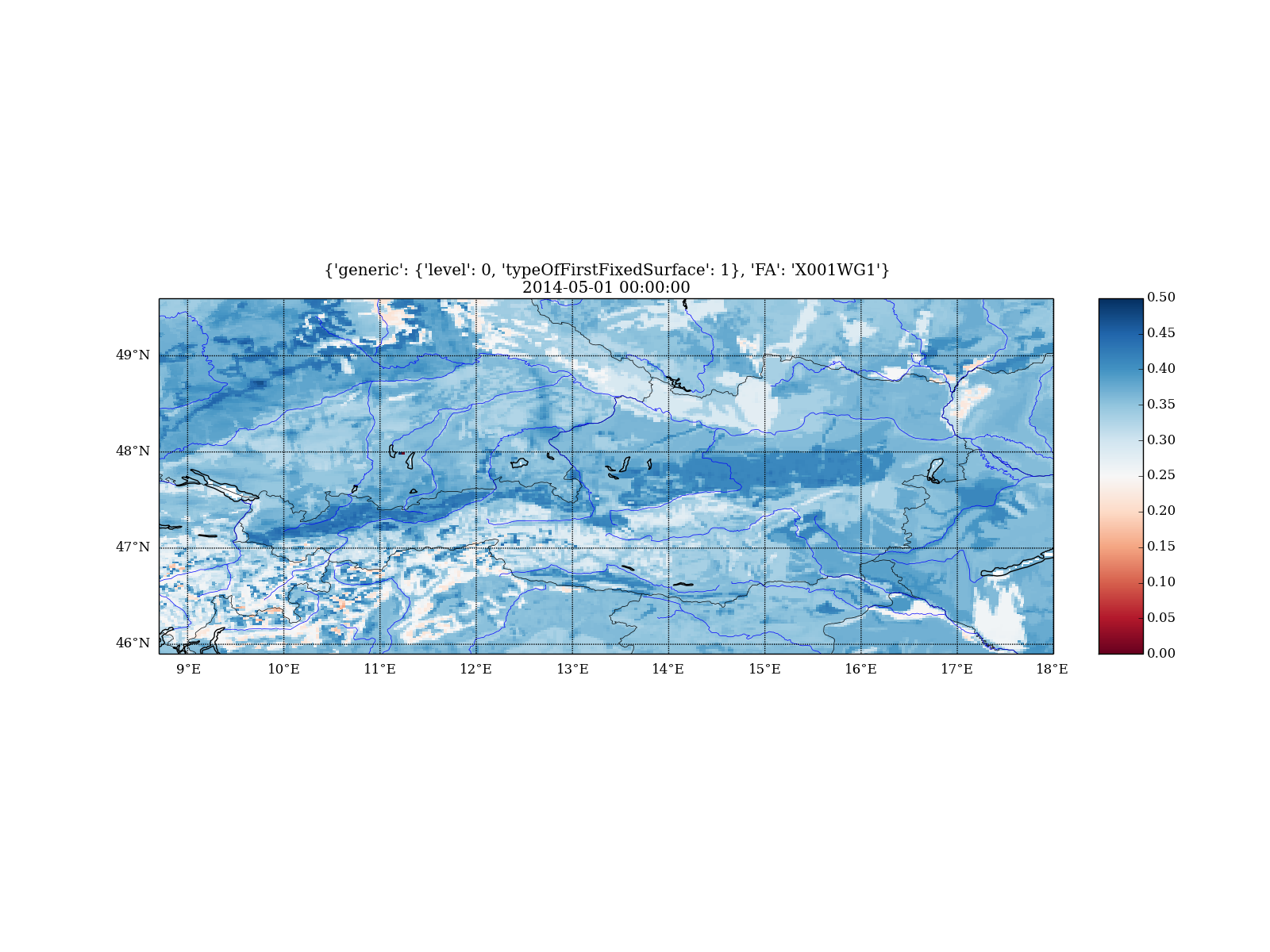 Model setup
2 experimental settings:

Case studies I (summer 2016) 
days with weak synoptic forcing and thunderstorms
soil manipulated for every case study day separately 
mainly to test initiation of convection

Case studies II (summer 2014, 2015)
whole summer season (01.05.-31.08.)
soil manipulated just on the first day (May 1st)  
mainly to test feedback processes
Results – case studies I
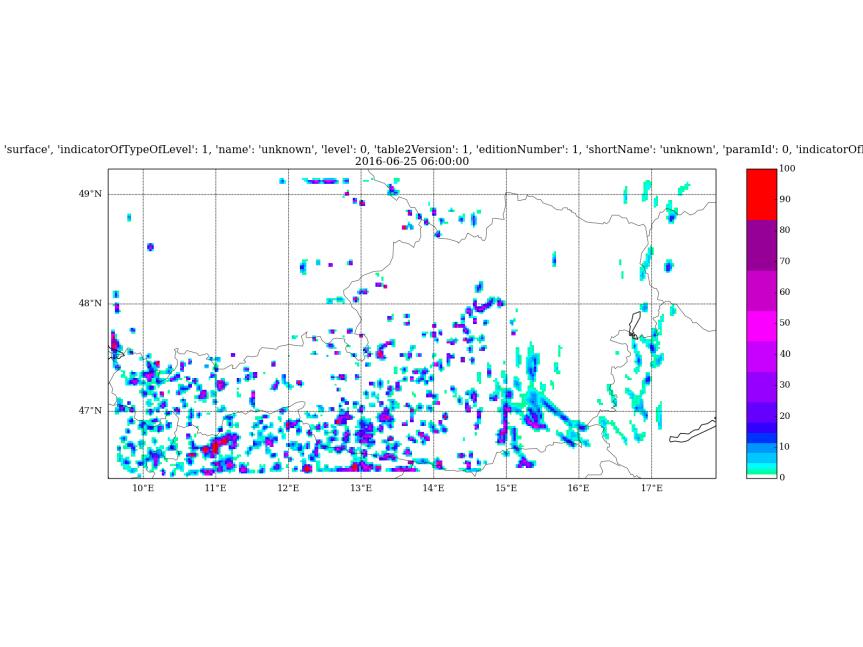 precipitation 24.06.2016 00UTC -25.06.2016 06UTC
REF			


WWILT				



WSAT
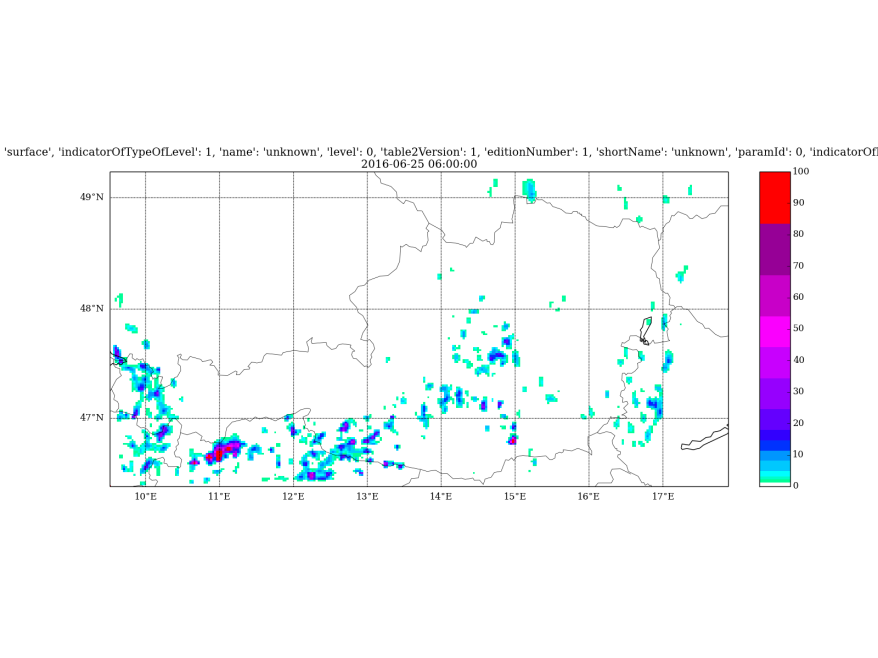 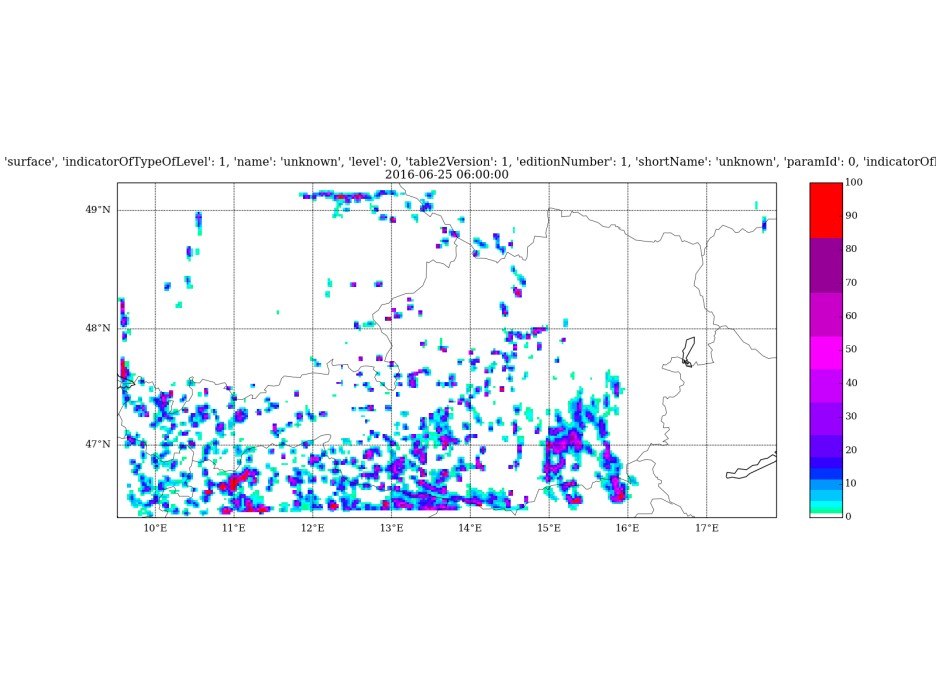 Results – case studies I
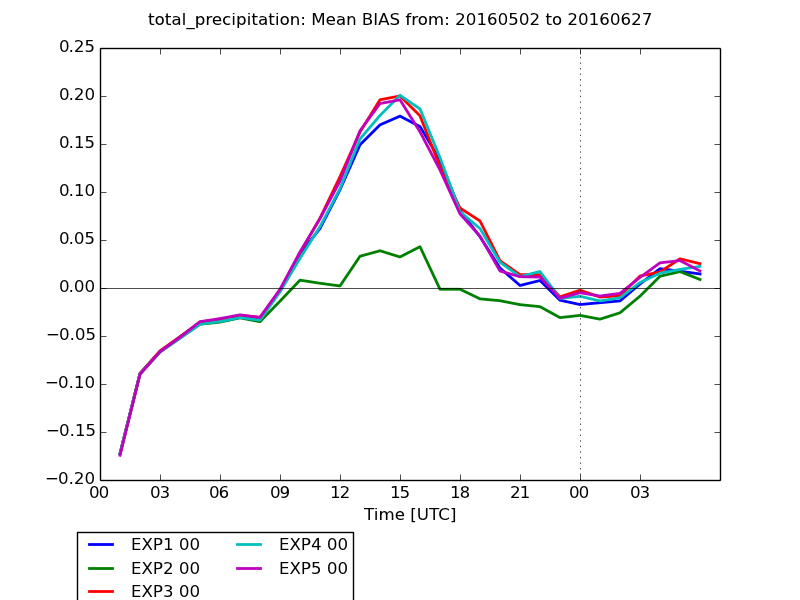 Mean Bias (NWP minus stations) of precipitation for 02.05.-27.06.2016 and all available SYNOP stations in Austria
REF	WWILT	WSAT	EXP4  EXP5
Results – case studies I
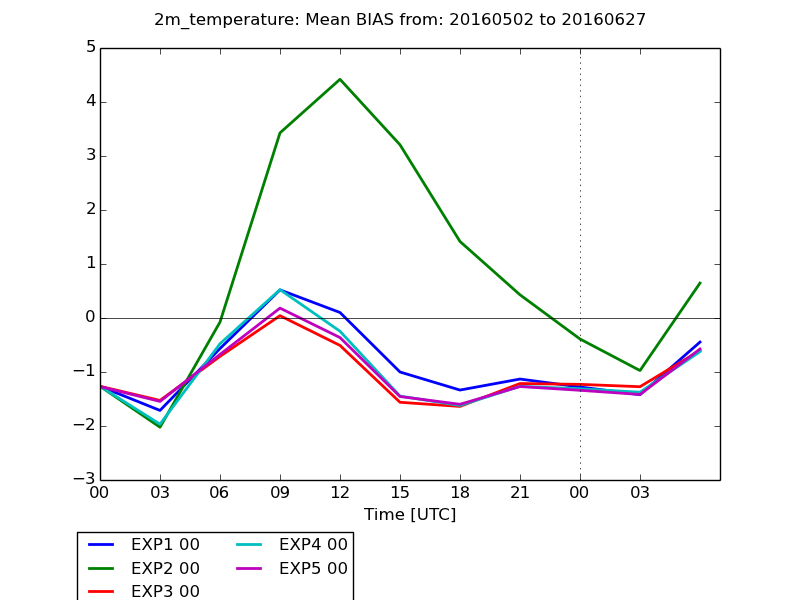 Mean Bias (NWP minus stations) for T2m for 02.05.-27.06.2016 and all available SYNOP stations in Austria
REF	WWILT	WSAT	EXP4  EXP5
Results – case studies I
soil moisture in a single model grid cell
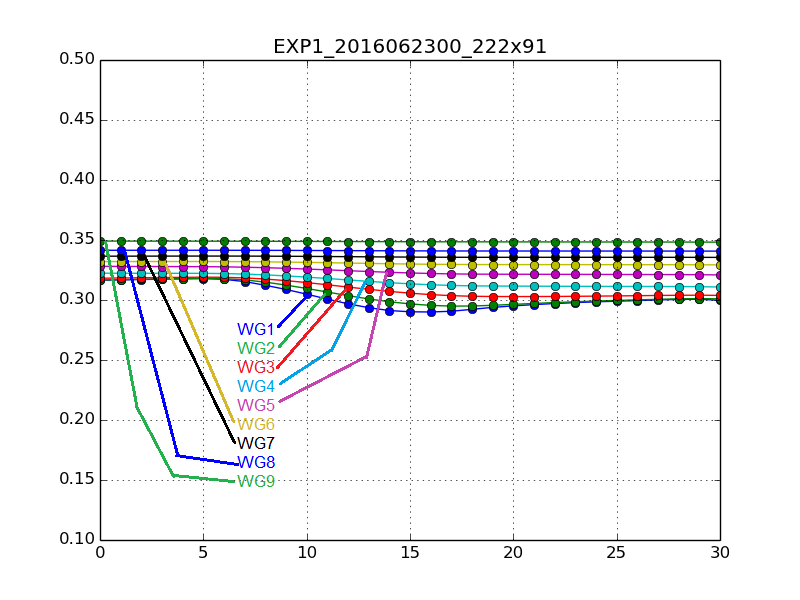 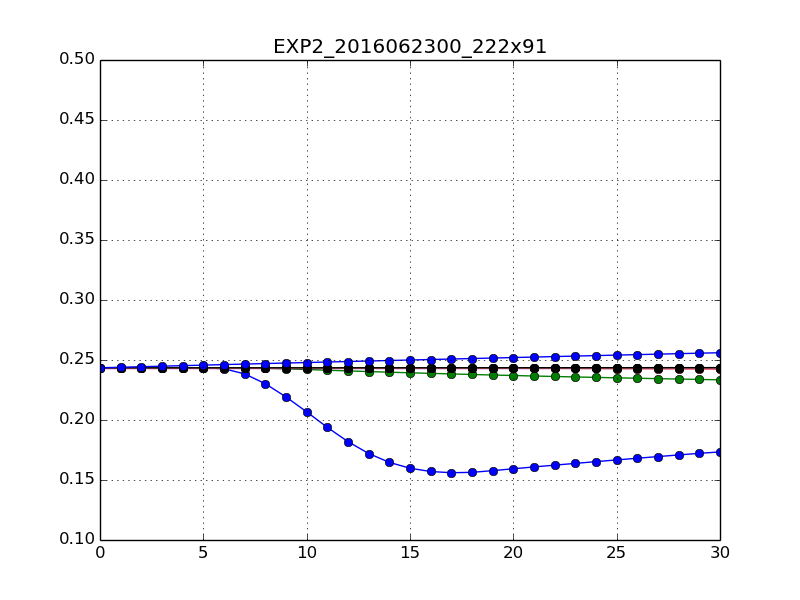 soil moisture [kg/kg
Forecast range [hours]
REF					WWILT
Results – case studies II
Precipitation forecasts 01.05.-31.08.2014 (moist year) for a grid cell in Eastern Austria
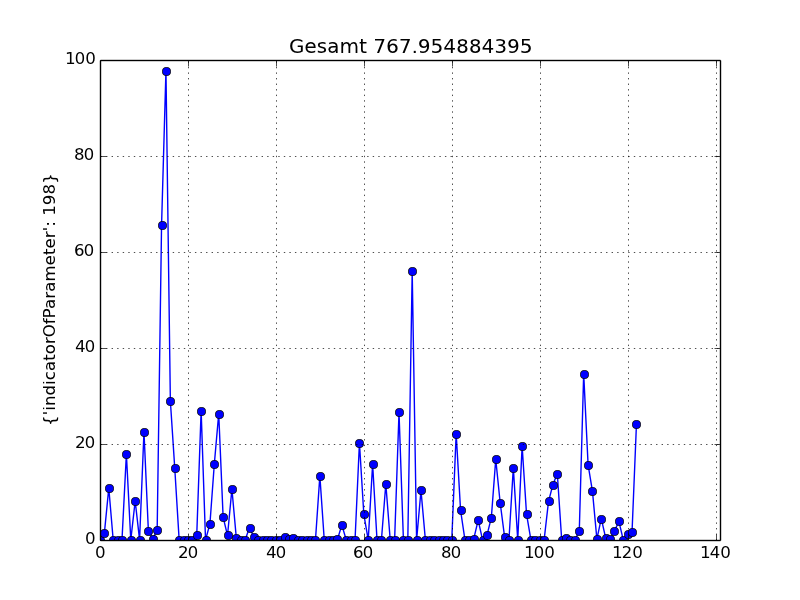 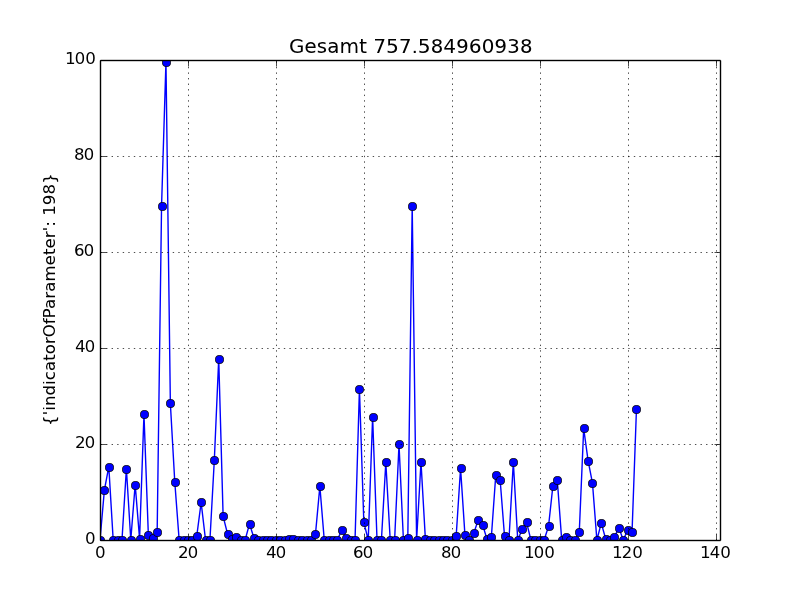 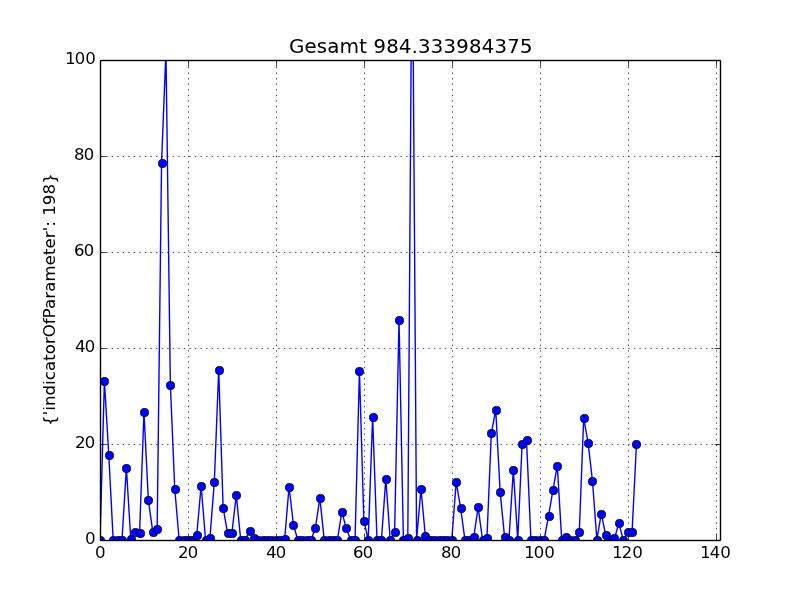 May 1st                                                    August 31st
REF			WWILT			WSAT
	757mm			767mm			984mm
Results – case studies II
Precipitation forecasts 01.05.-31.08.2015 (dry year) for a grid cell in Eastern Austria
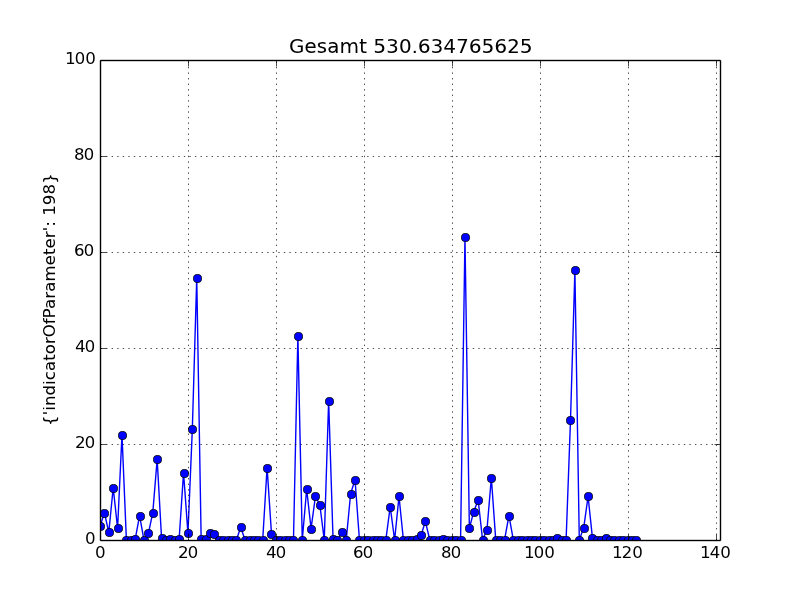 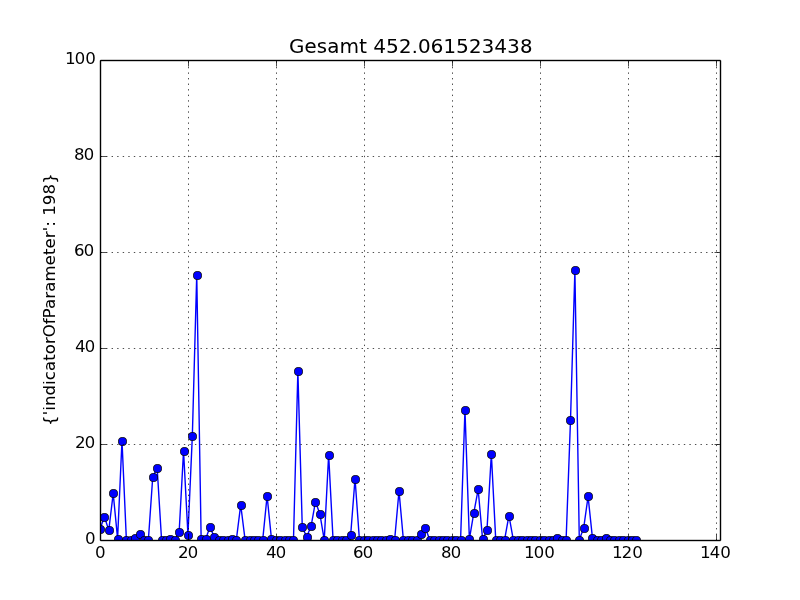 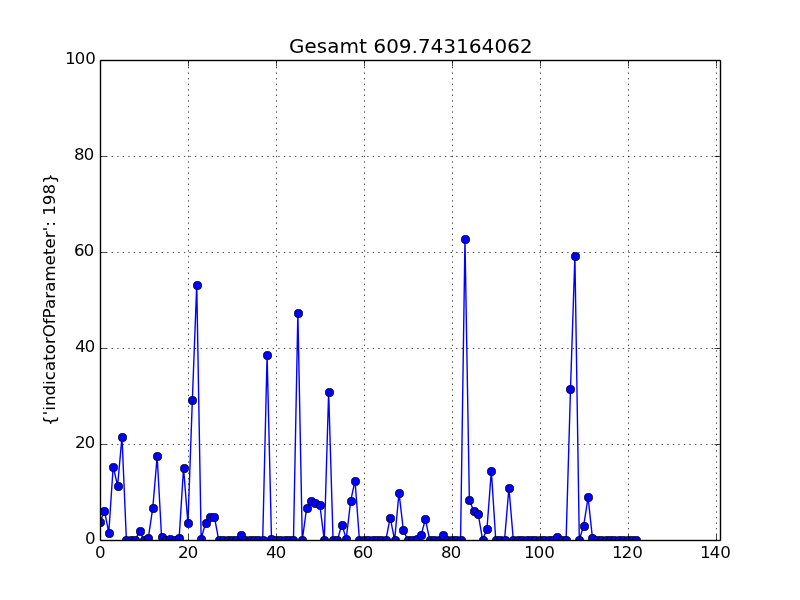 REF			WWILT			WSAT
	531mm			452mm			610mm
Results – case studies II
Soil moisture in layer 10 (150-200cm) 01.05.-31.08.2015 (dry year) for a grid cell in Eastern Austria
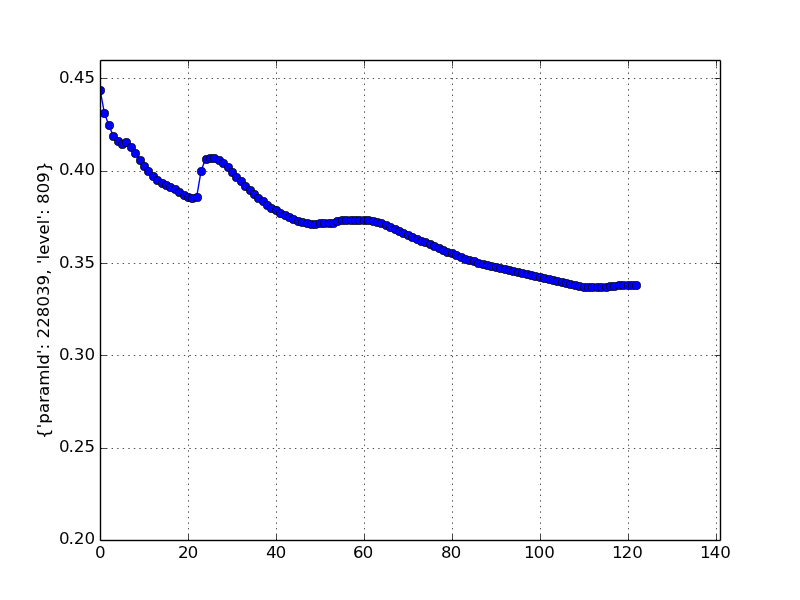 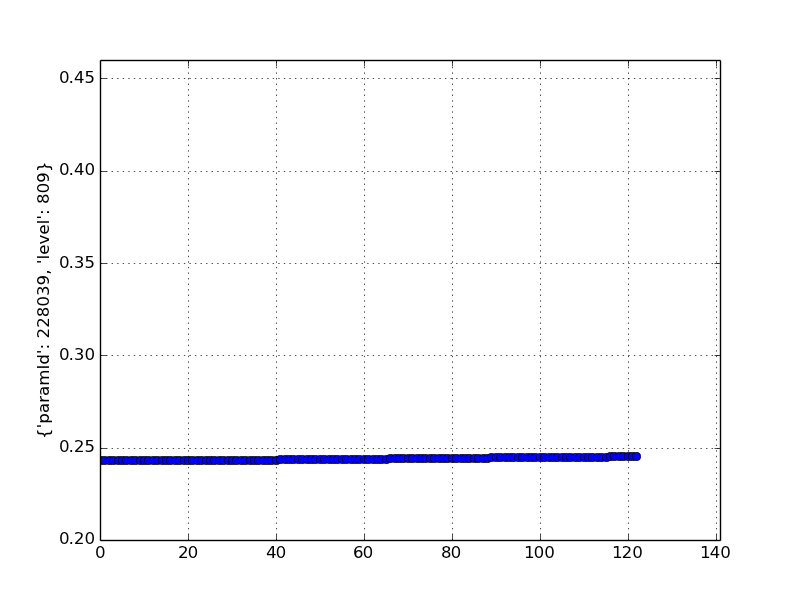 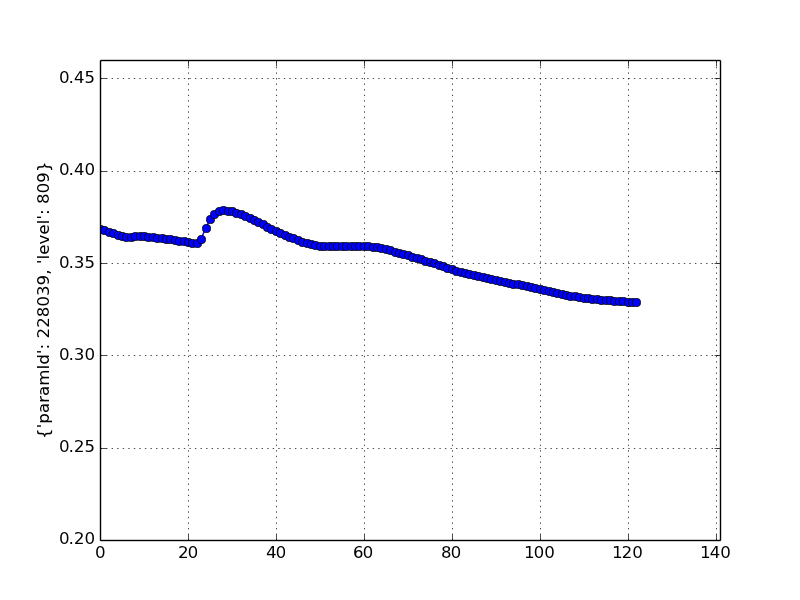 REF			WWILT			WSAT
Conclusions – part 1
AROME is sensitive to changes in initial soil moisture conditions 
 convection does not stop 
	 no lower threshold of soil moisture can be defined
 soil moisture of the uppermost layer (0-1cm) is not representative
	  SSM satellite data cannot be used directly 
 severe drought is a long lasting phenomenon, including feedback
Results
Investigated parameters
Results
CAPE, year 2014, median
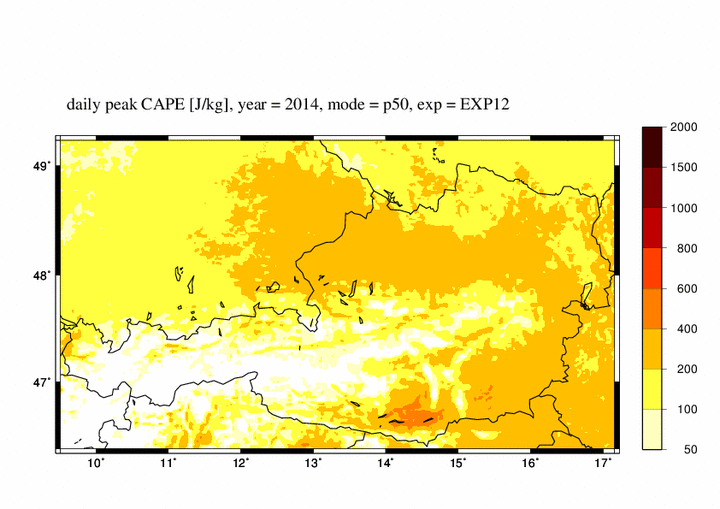 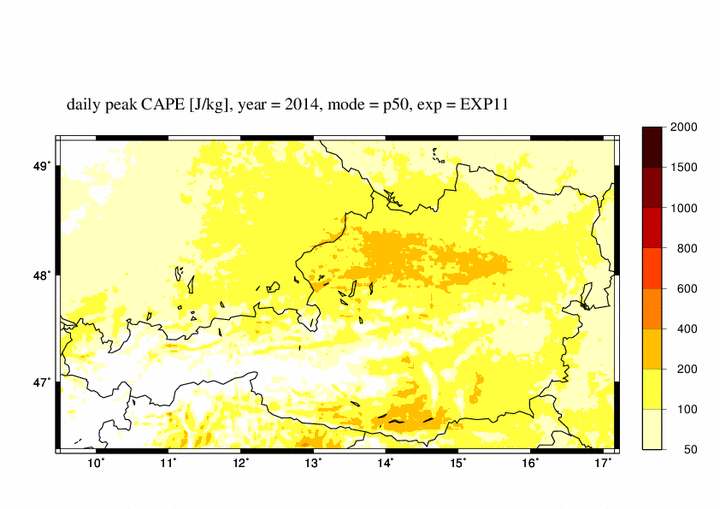 dry experiment
wet experiment
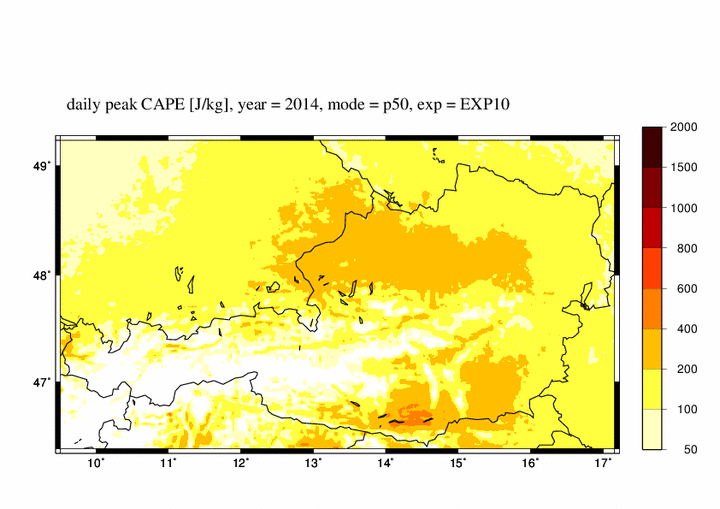 reference
Results
CAPE, year 2015, median
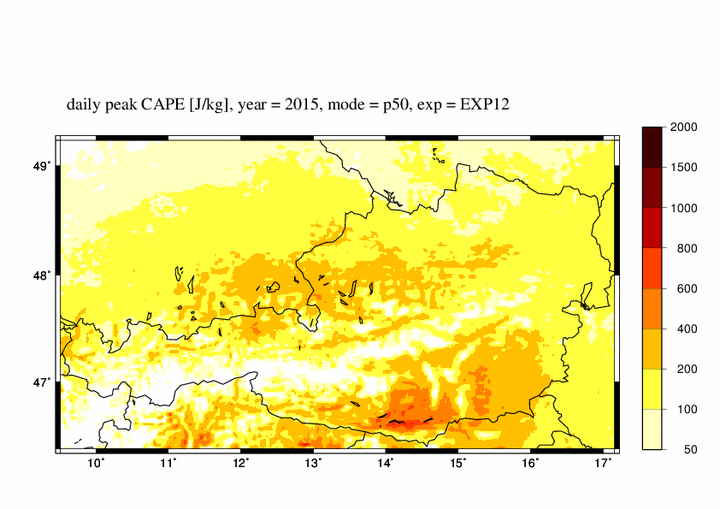 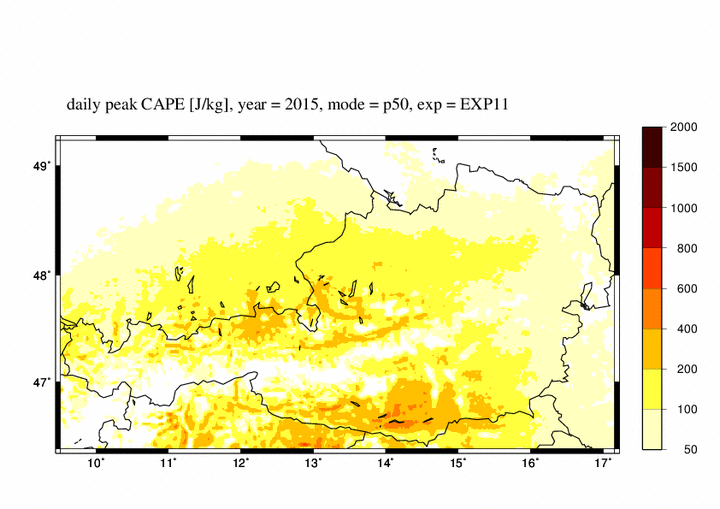 dry experiment
wet experiment
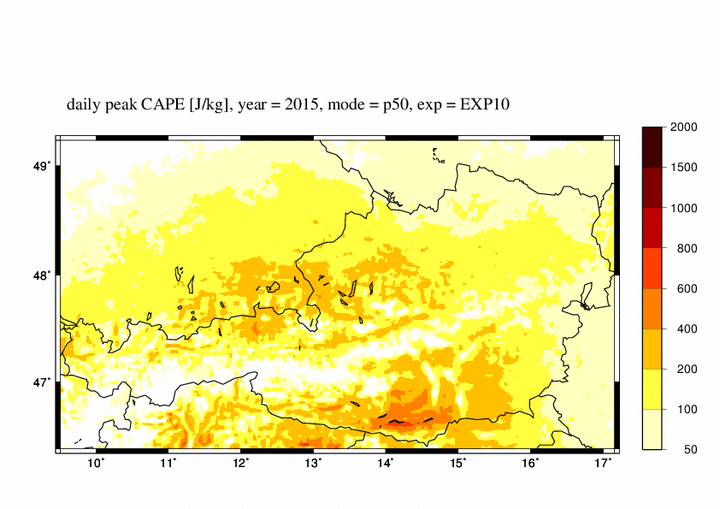 reference
Results
CAPE, year 2014, 90th percentile
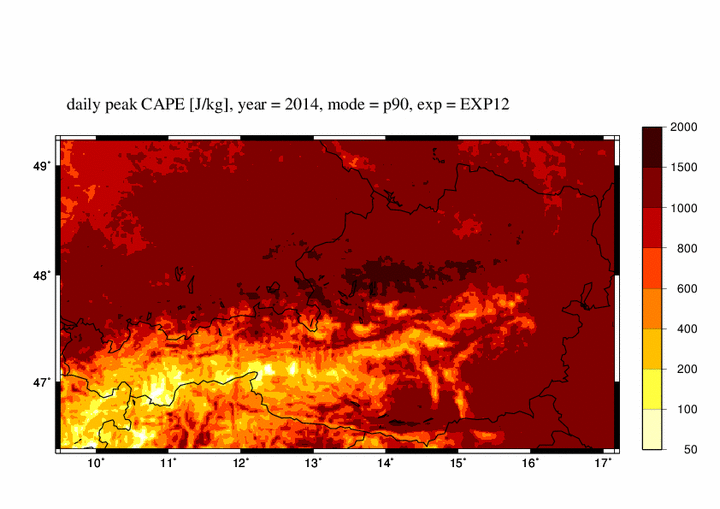 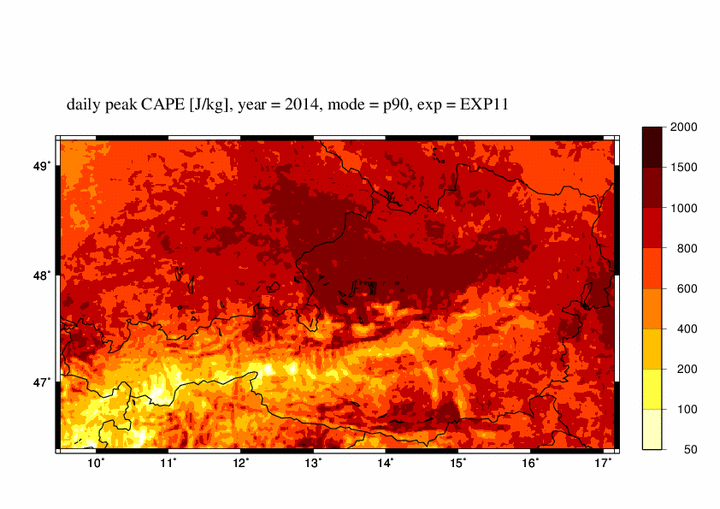 dry experiment
wet experiment
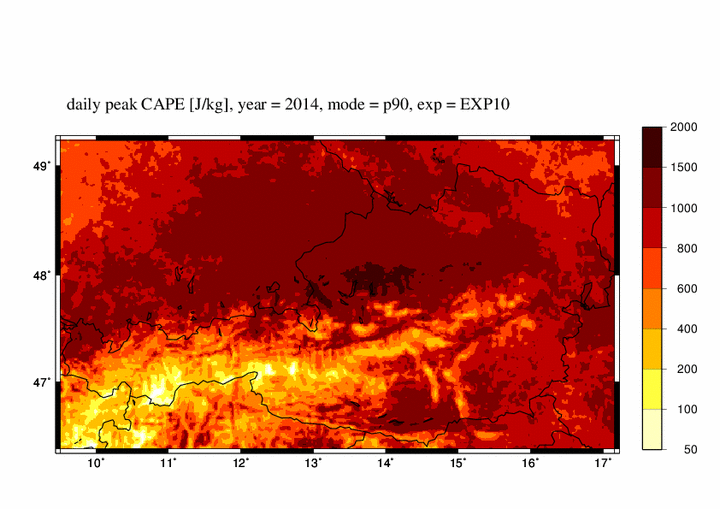 reference
Results
CAPE, year 2015, 90th percentile
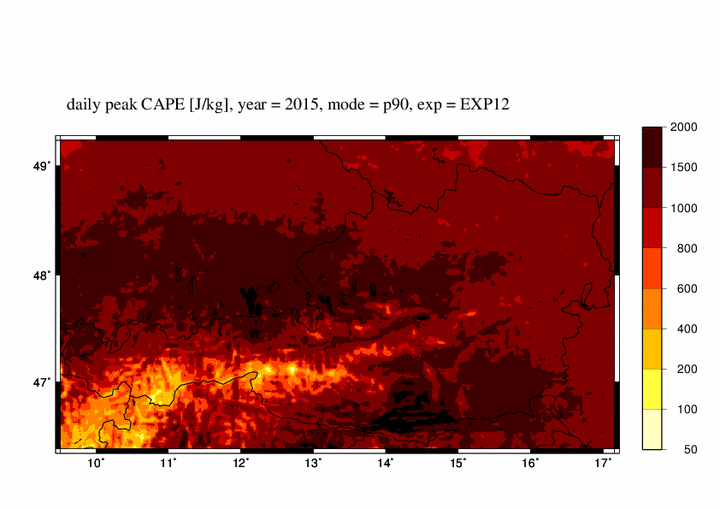 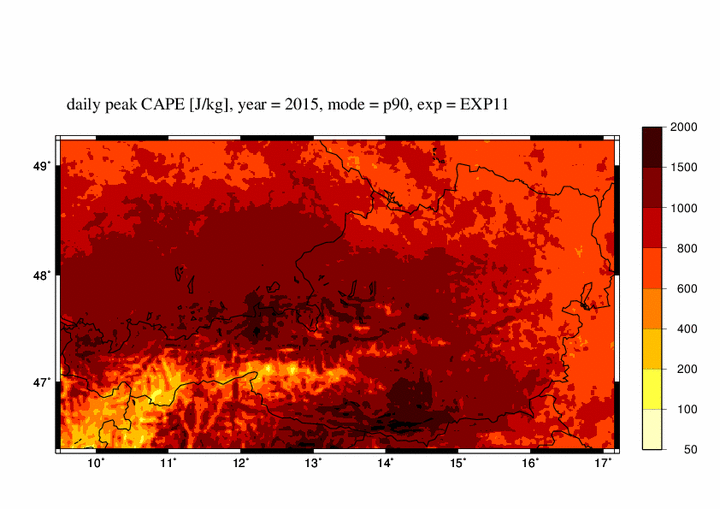 dry experiment
wet experiment
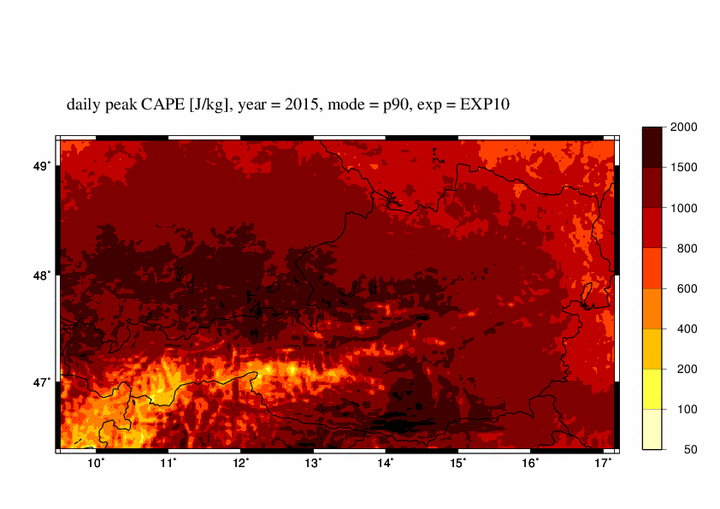 reference
Results
Precipitation sum May – Aug.: absolute differences EXP vs. REF [mm]
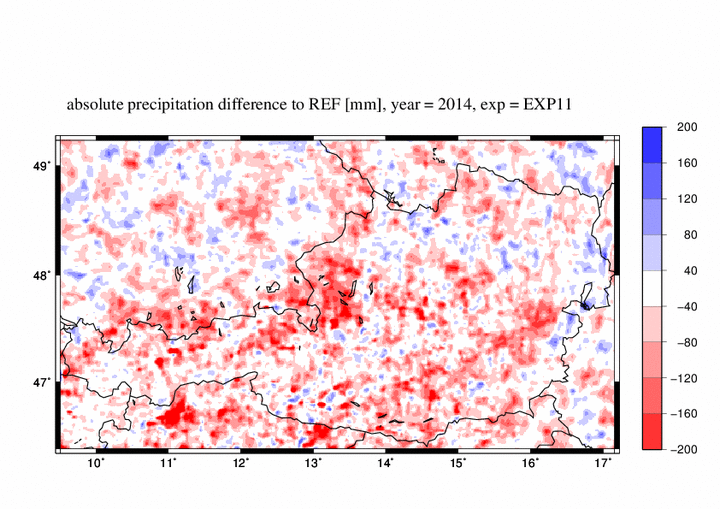 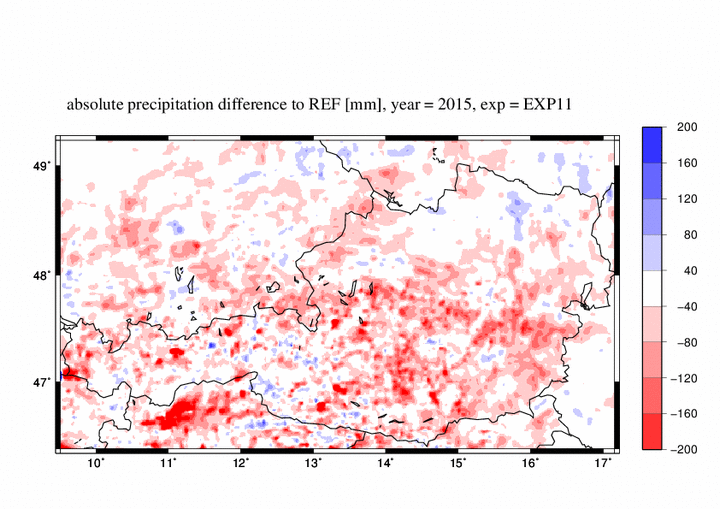 dry experiment, 2014
dry experiment, 2015
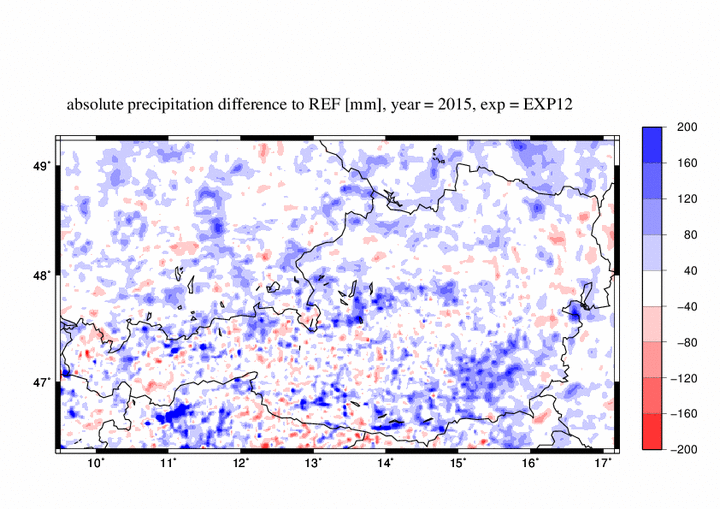 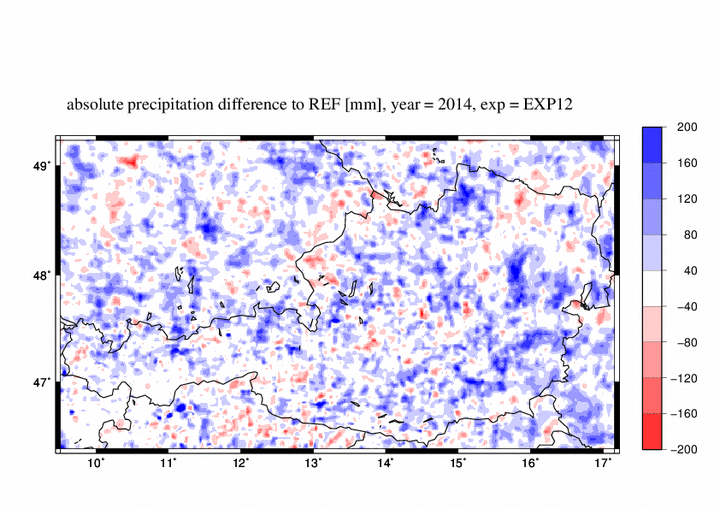 wet experiment, 2014
wet experiment, 2015
Results
Precipitation sum May – Aug.: relative differences EXP vs. REF [%]
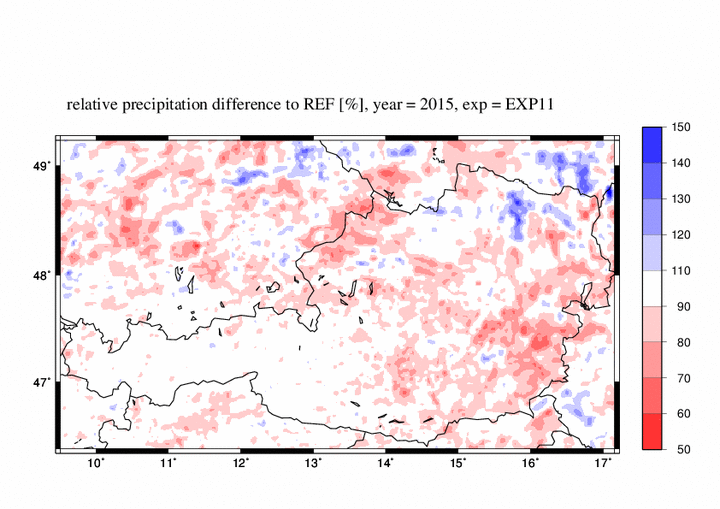 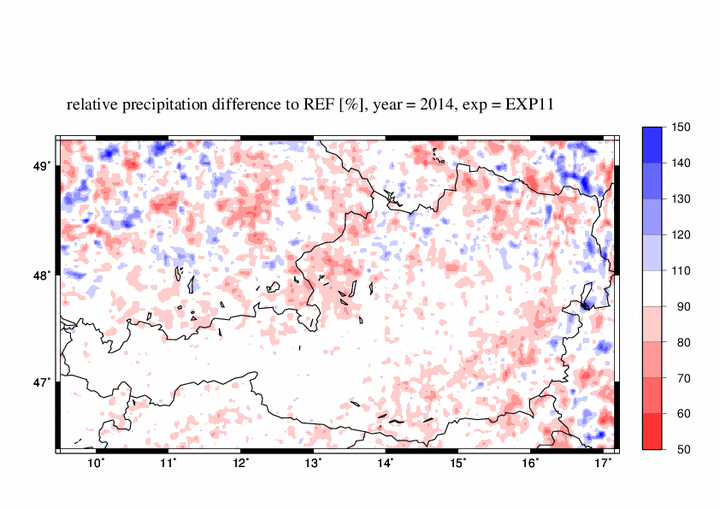 dry experiment, 2014
dry experiment, 2015
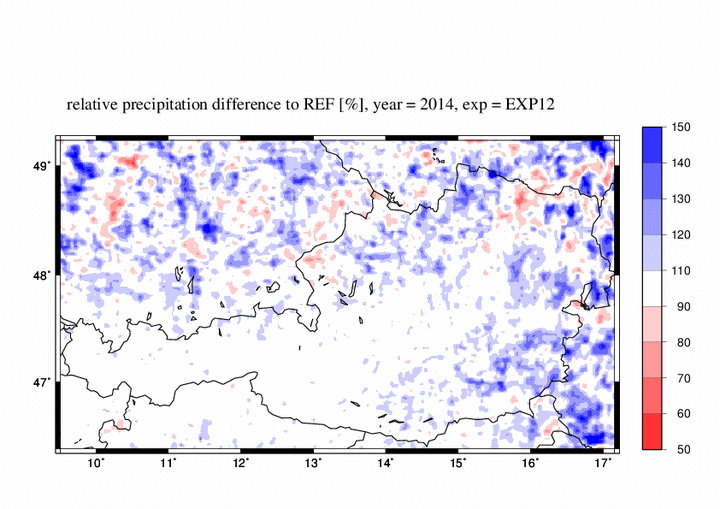 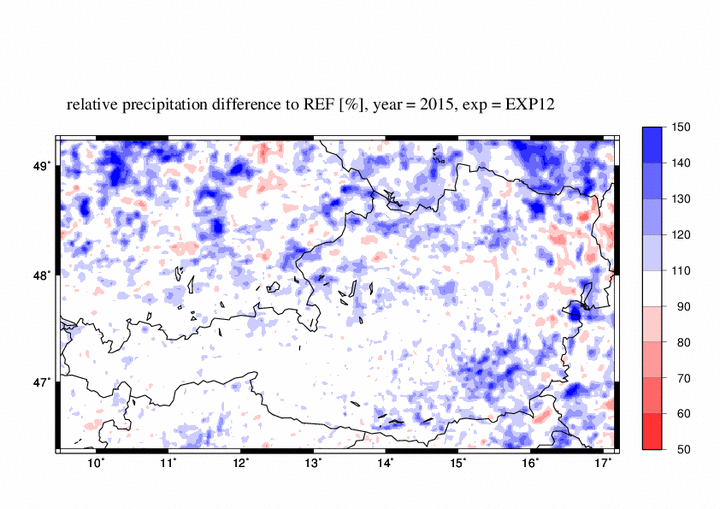 wet experiment, 2014
wet experiment, 2015
Results
Influence of soil moisture on convection
Results
Influence of soil moisture on convection











More net precipitation if energy is „bottled up“ in the convective boundary layer!
Results
Sensitivity of convection to soil moisture
Summary
Key points

Local moisture recycling plays crucial role for convection!

„Feed-forward mechanisms“: dry (wet) spells tend to reinforce and extend themselves via reduced (enhanced) convection

Sensinitivity is lowest over mountains, highest over forelands

„Memory“ persists over entire convective season (May to August)!

Engineering options should be discussed (vegetation, irrigation, …)
Goodbye and thanks for your attention!
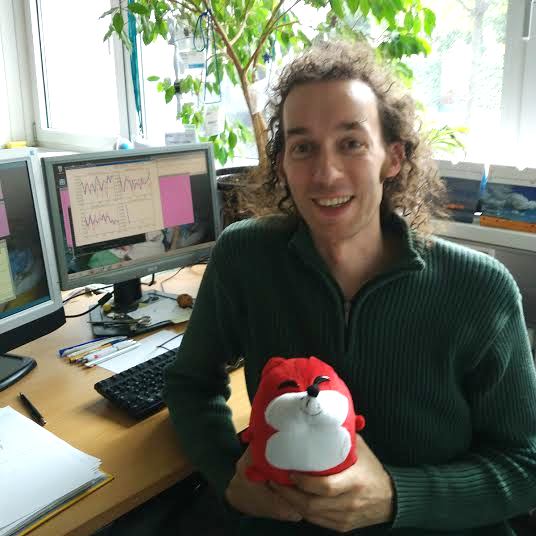 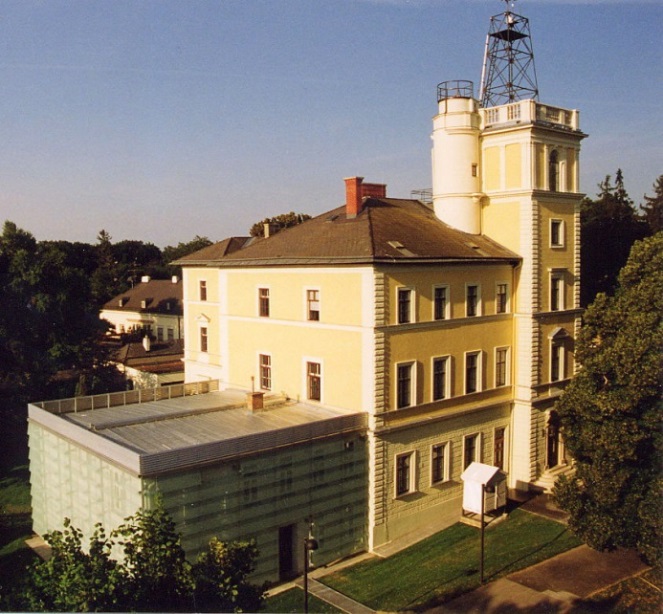 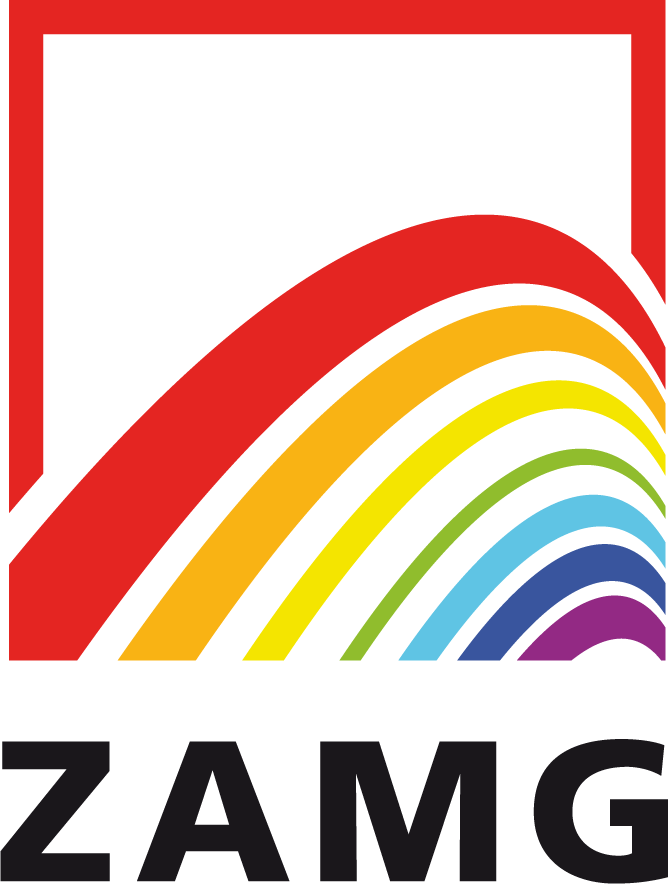 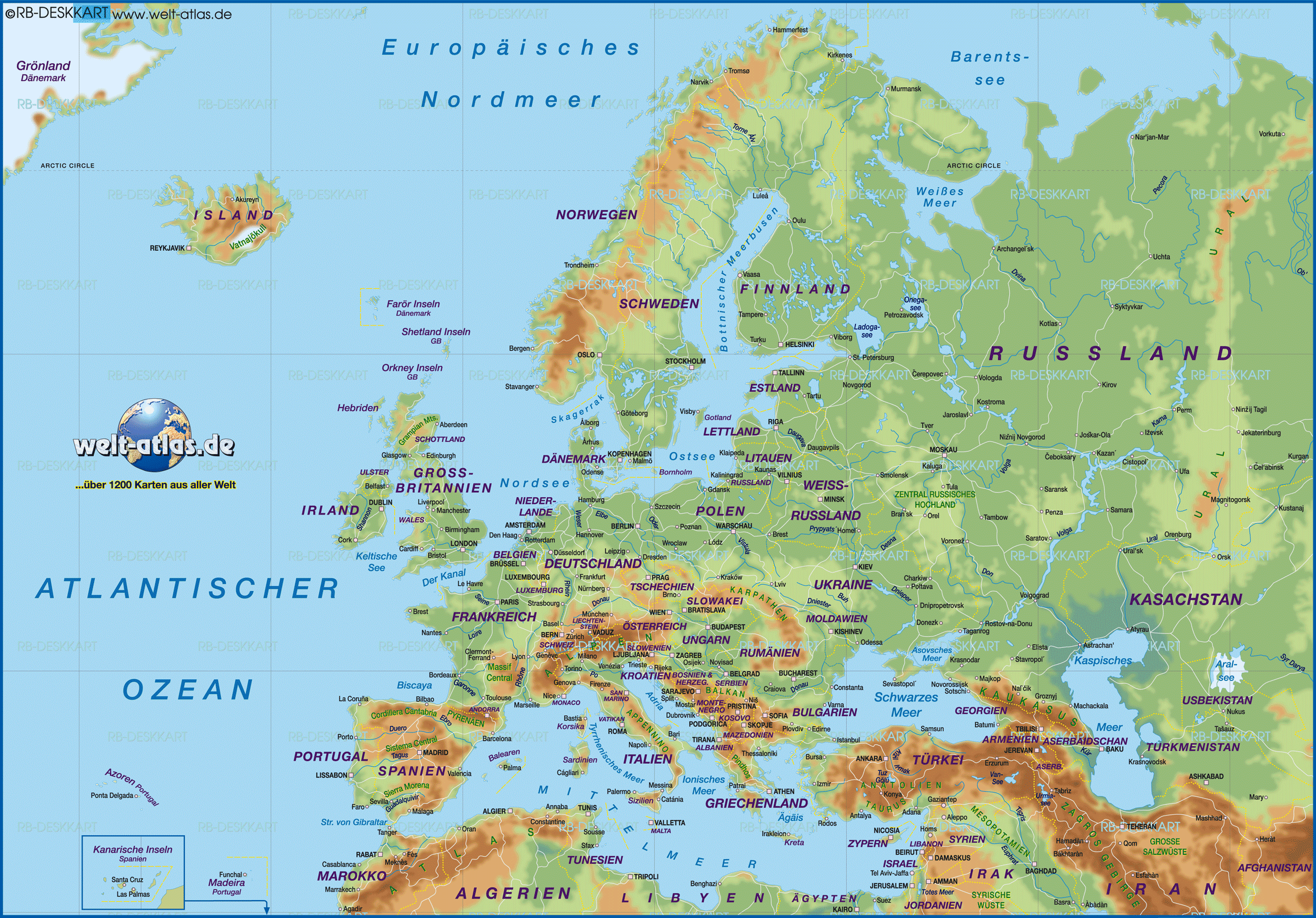 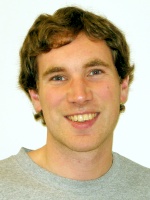 georg.pistotnik@zamg.ac.at		stefan.schneider@zamg.ac.at